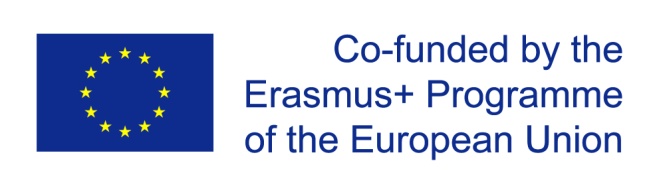 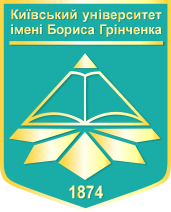 Лекція № 10
Забезпечення якості вищої освіти: 
досвід Королівства Бельгія
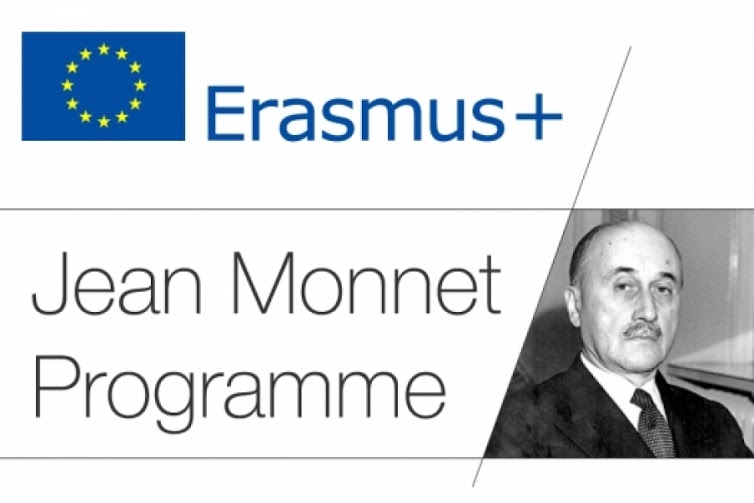 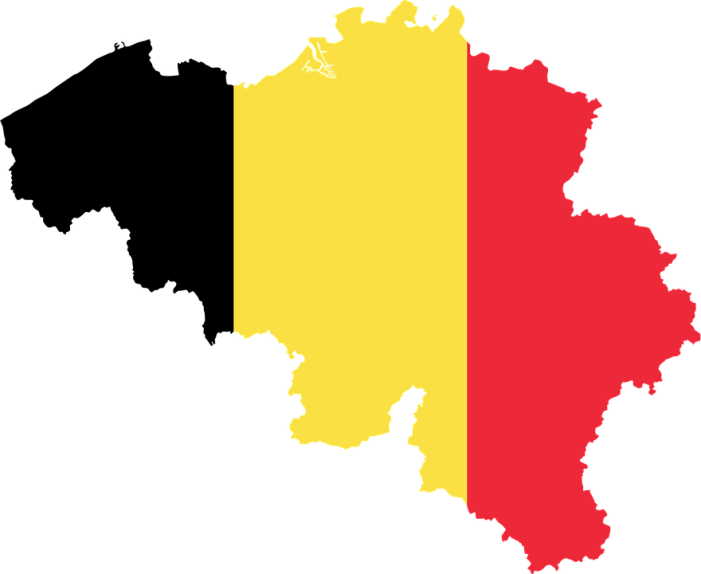 Зміст лекції відображає виключно думку авторів, Виконавче агентство з питань освіти, аудіовізуальних засобів і культури (ЕАСЕА) та Європейська Комісія в сфері (вищої) освіти не несуть відповідальності за використання інформації, що міститься в ньому.
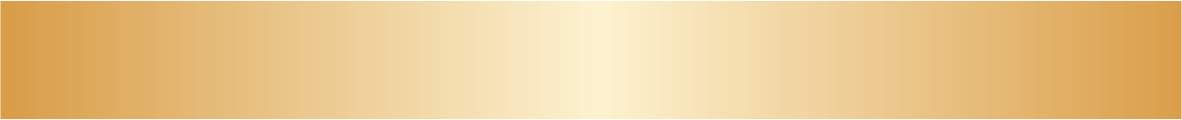 План
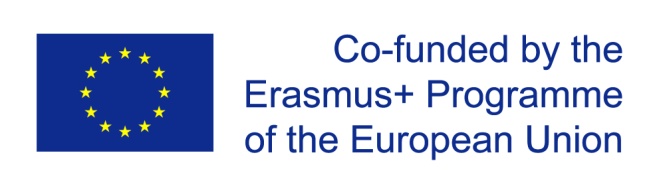 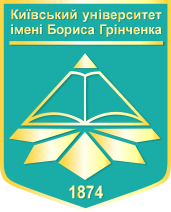 Нормативно-правові засади забезпечення якості вищої освіти у Бельгії.
Процедура внутрішнього забезпечення якості вищої освіти у Бельгії.
Процедура зовнішнього забезпечення якості вищої освіти у Бельгії.
Діяльність агенцій із забезпечення якості у Бельгії.
Управління якістю вищої освіти у Бельгії.
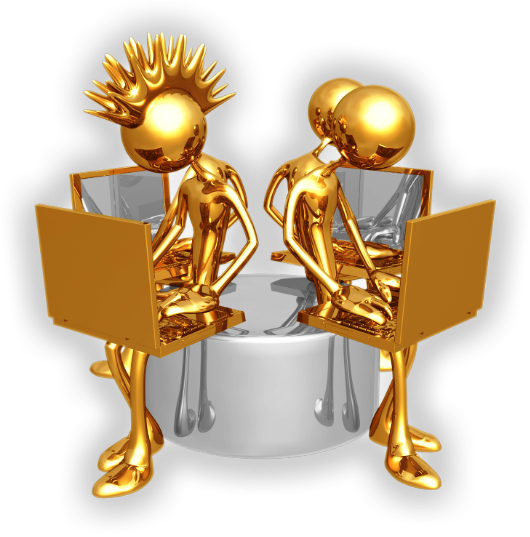 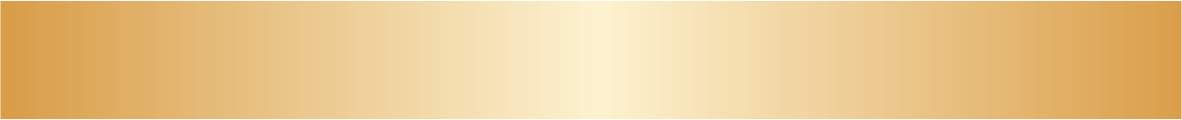 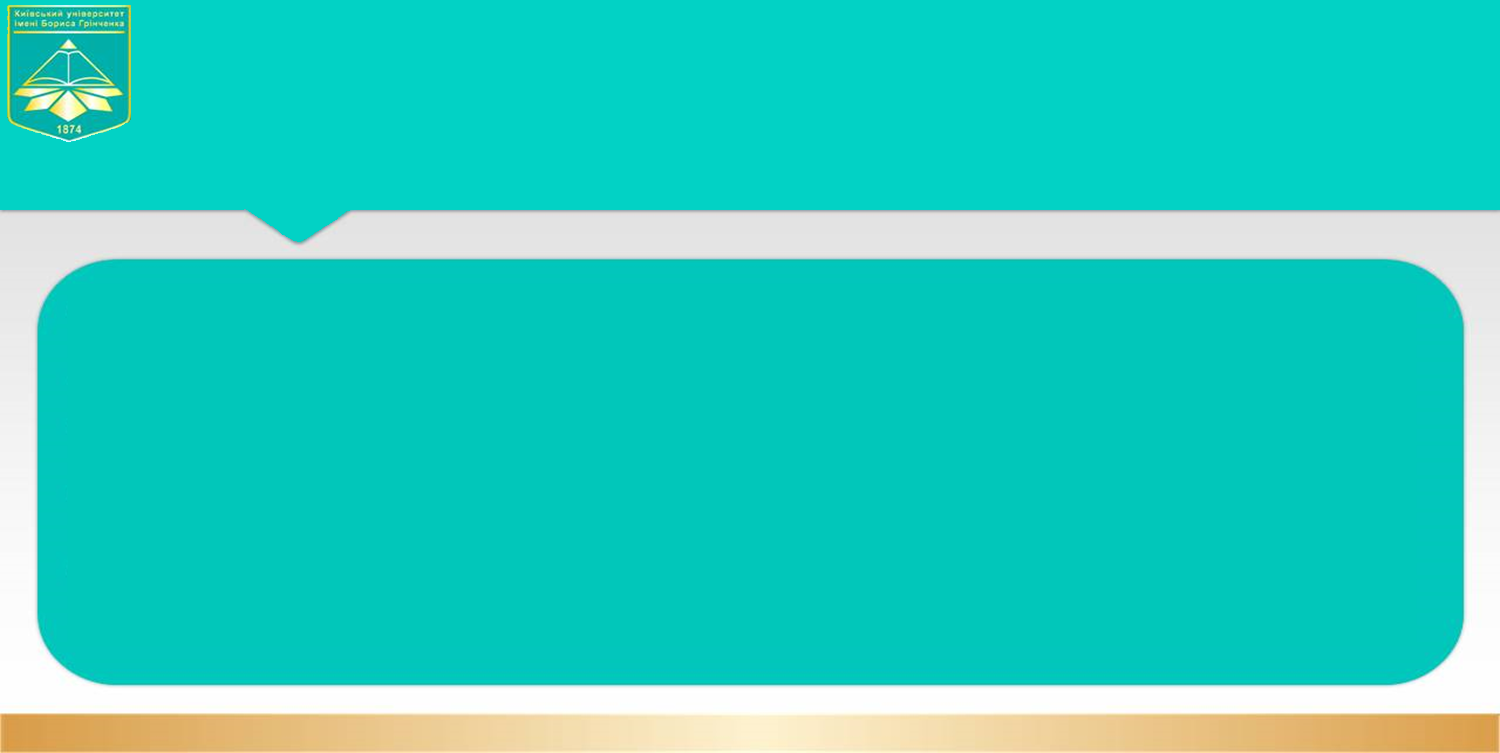 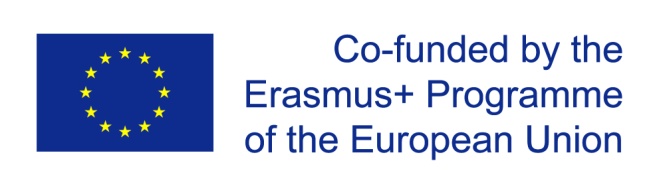 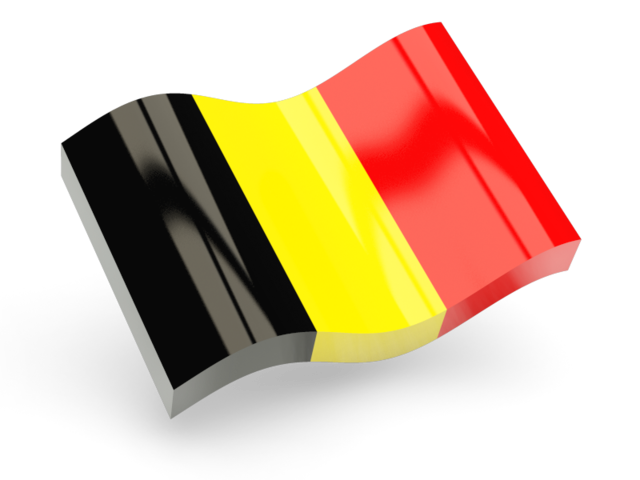 Бельгія
Офіційна назва: Королівство Бельгія — держава у Західній Європі. На півночі омивається Північним морем. 
На суходолі межує на півночі з Нідерландами, на сході — з Німеччиною і Люксембургом, на півдні — з Францією. 
Площа країни — 30 528 км² (139 місце у світі), населення — 11 161 600 осіб (відповідно до оцінки на 2014 рік). 
За густотою населення (367 ос. на 1 км²) Бельгія посідає одне з перших місць у світі. 
Столиця –Брюссель (нід. Brussel, фр. Bruxelles),  населення якого становить 1 154 600 осіб (за даними 2013 року). 
Серед інших великих міст слід виділити Антверпен, Льовен, Мехелен, Гент, Брюгге, Льєж.
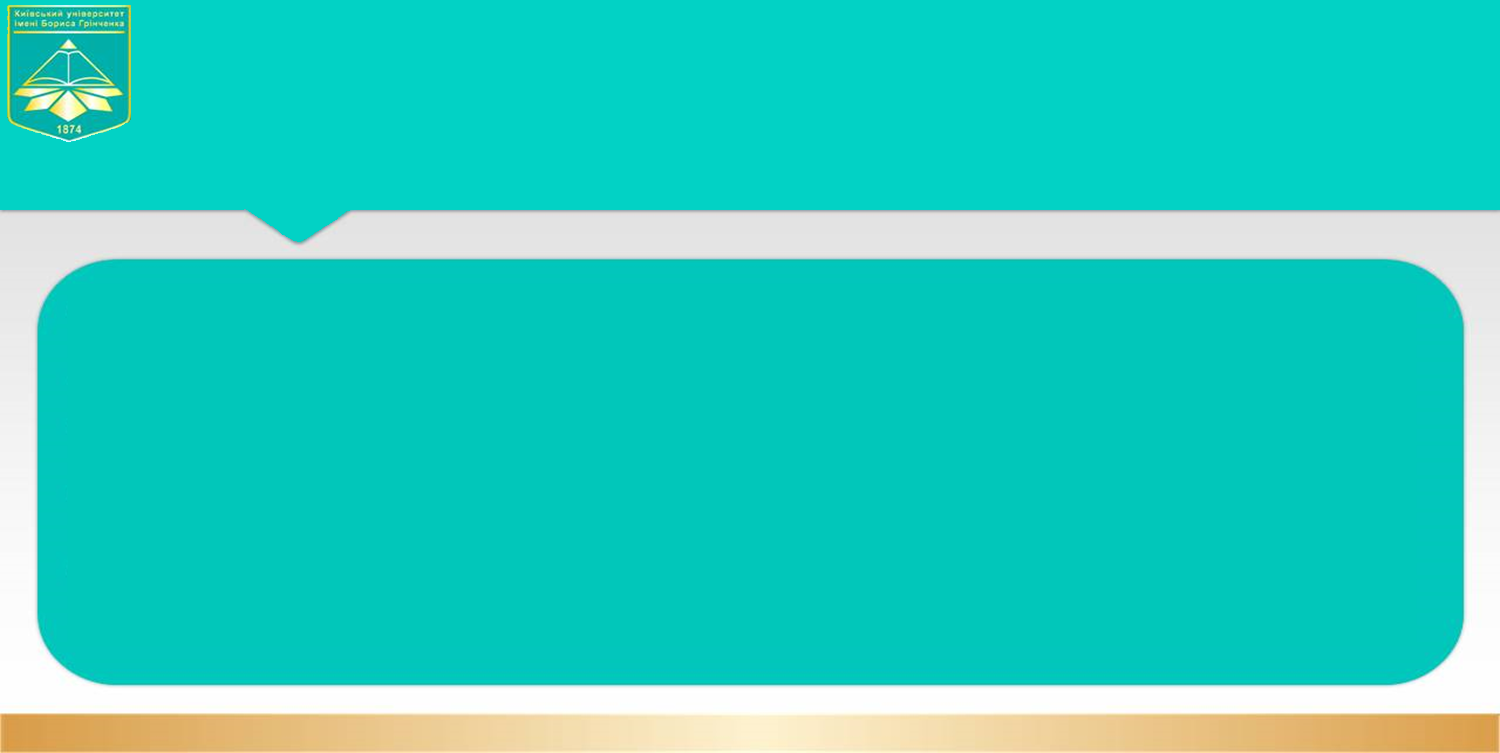 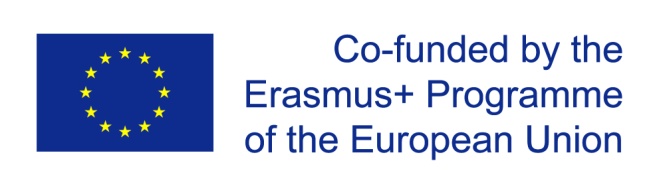 Система освіти в Бельгії
Дошкільна освіта
Освіта Бельгії
Освіта в Бельгії
Безкоштовна
Шкільна освіта
Фламандська спільнота
Франкомовна спільнота
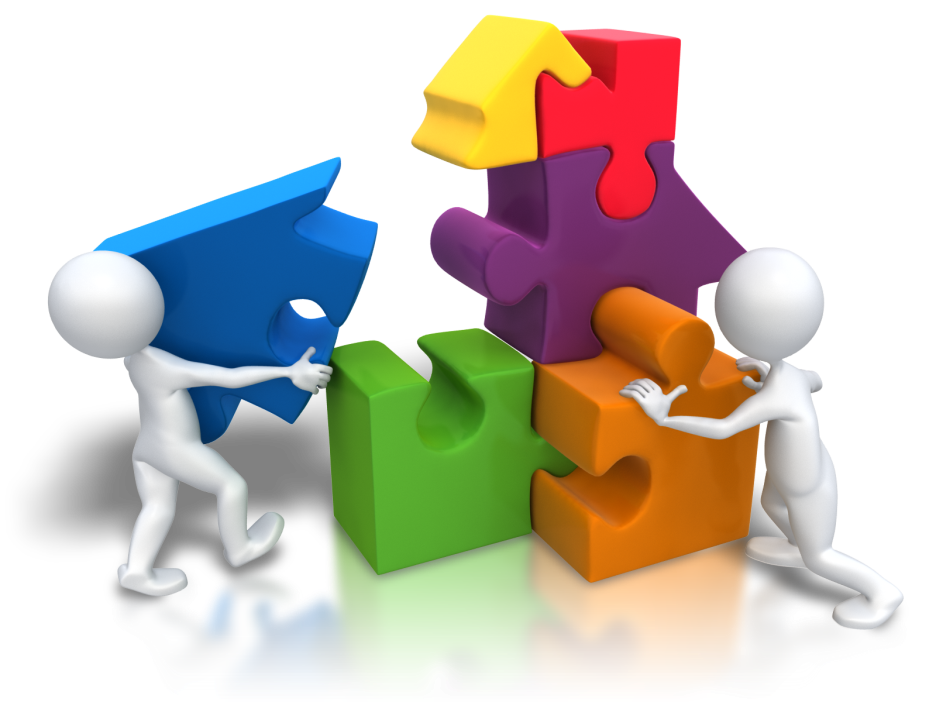 Вища освіта
Міністерство освіти фламандської спільноти
Міністерство освіти франкомовної спільноти
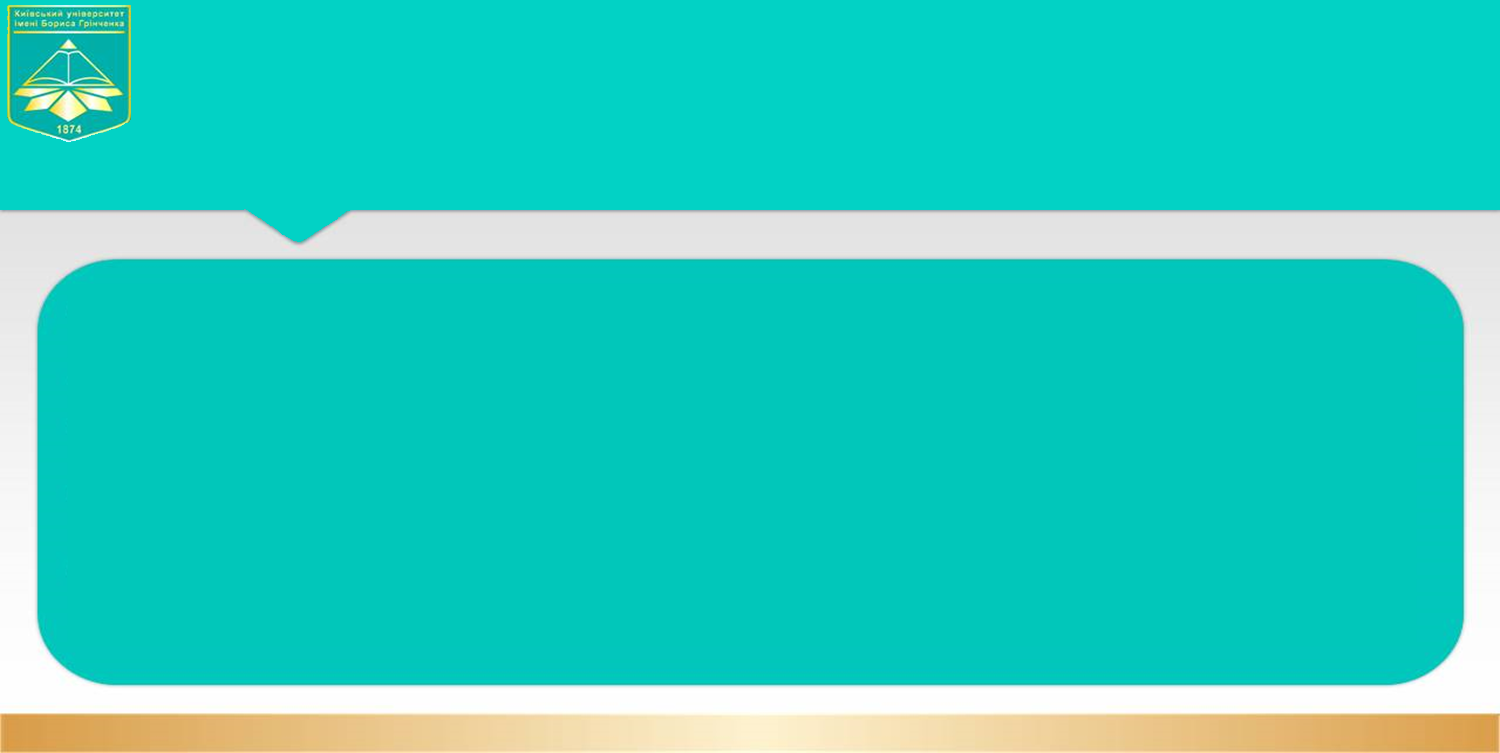 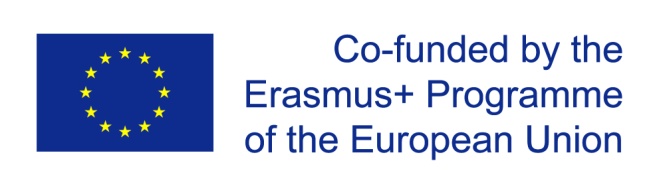 Оцінювання якості шкільної освіти
Вільний підхід до внутрішнього забезпечення якості освіти
 Розробка школами власних механізмів якості
 Фінансування тренінгів для вчителів
 Постійне вдосконалення шкільного менеджменту
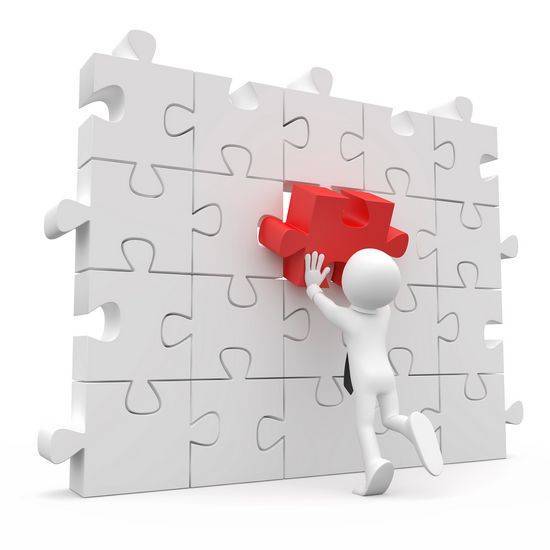 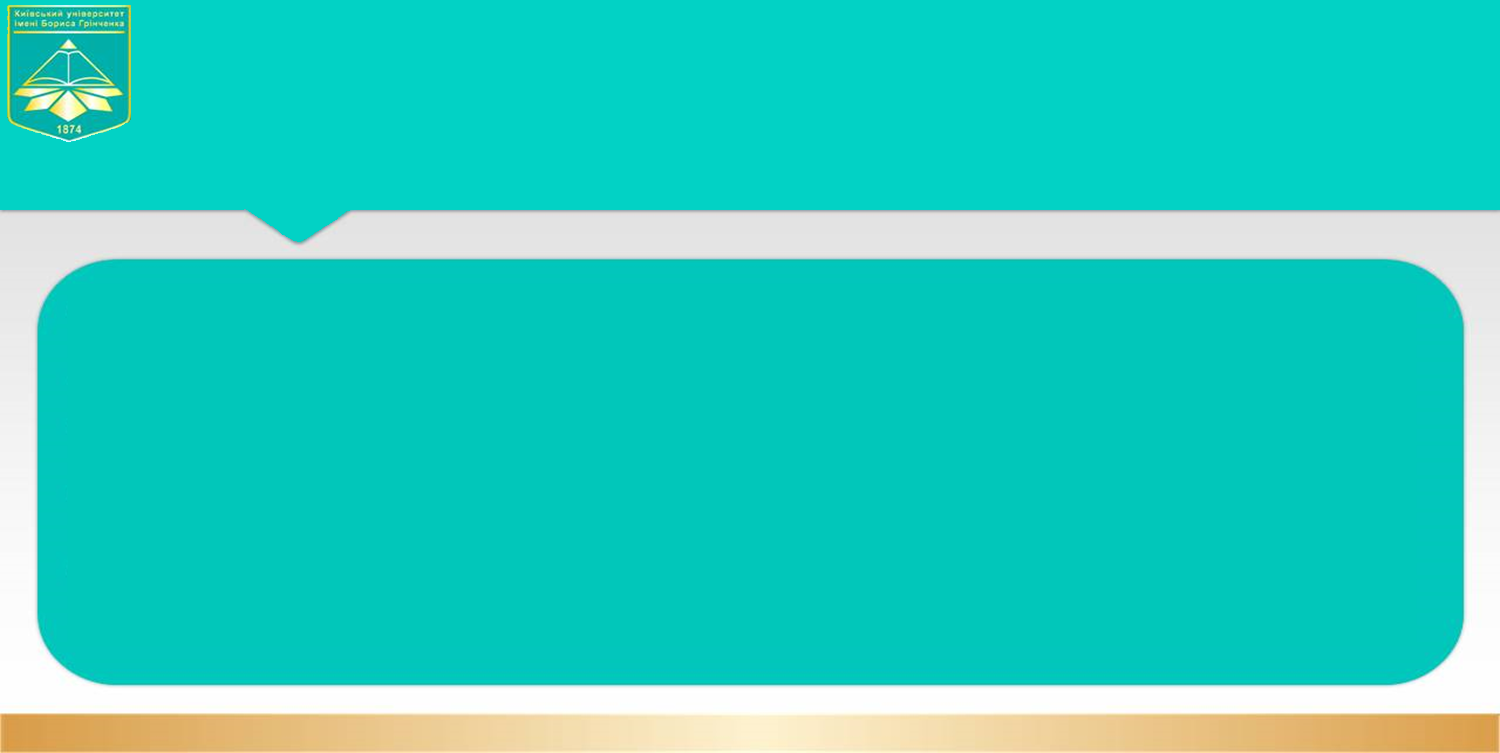 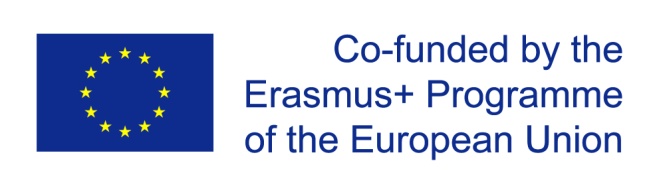 Оцінювання якості вищої освіти в Бельгії
Основні фактори, що вплинули на розвиток системи управління якістю вищої освіти:
 Болонський процес та конференції європейських міністрів освіти з імплементації його положень;
 Постанова “Про освіту соціального розвитку” (навчальні заклади франкомовної громади);
 Заходи щодо оптимізації та скорочення витрат на вищу освіту, які полягали у створенні вищих шкіл (hautesecoles) та об‘єднанні університетів у так звані «полюси науки та освіти»
 Реформа системи вищої освіти 2013 р. щодо нової організації структури навчання для всіх ЗВО.
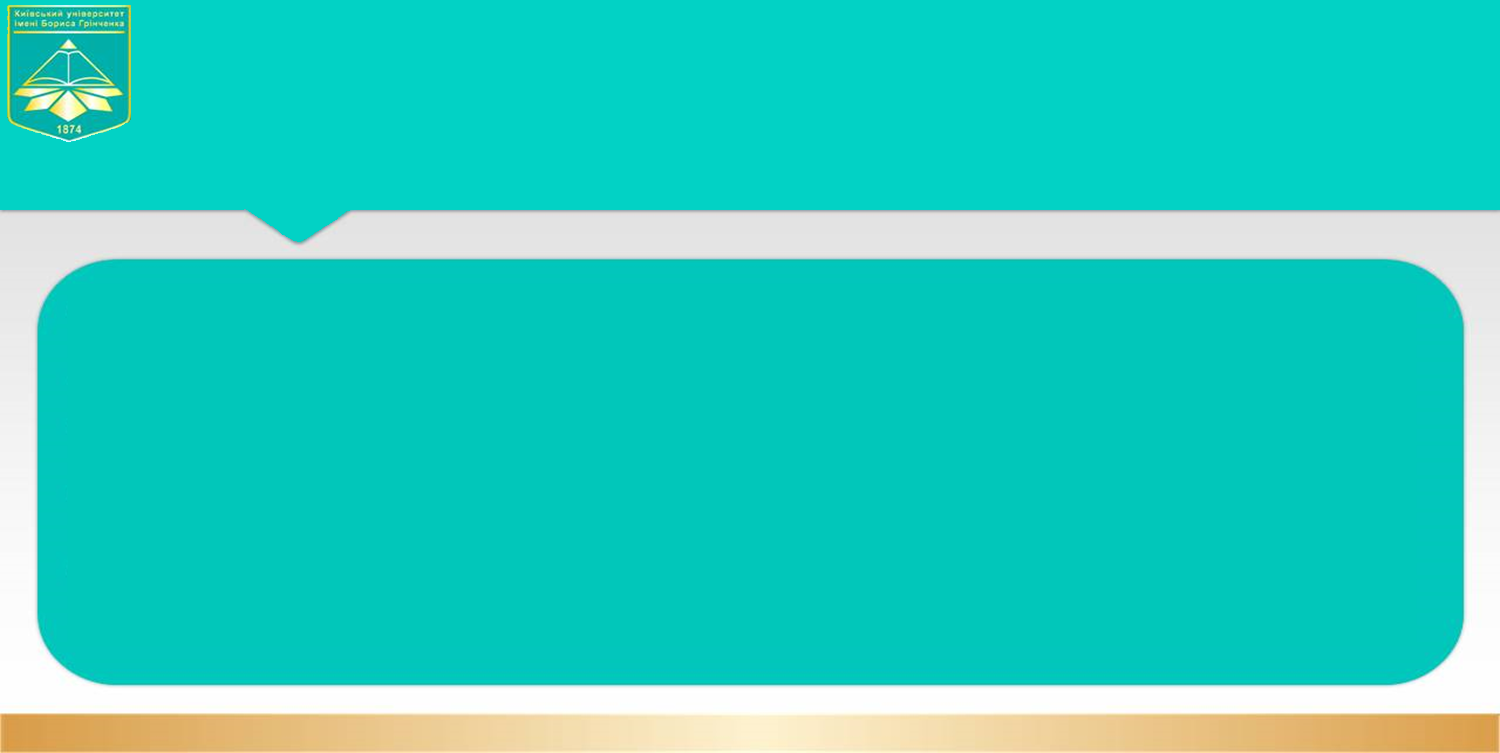 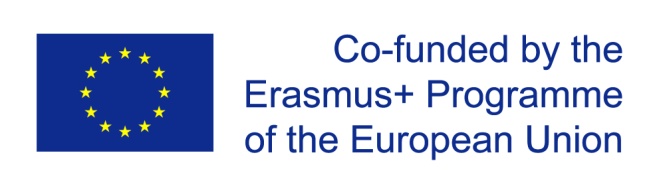 Оцінювання якості вищої освіти
Процедура оцінювання здійснюється у декілька етапів: 
внутрішнє оцінювання (самооцінка);
 зовнішнє оцінювання;
моніторинг виконання рекомендацій експертів
 та повний аналіз якості оцінюваних програм.
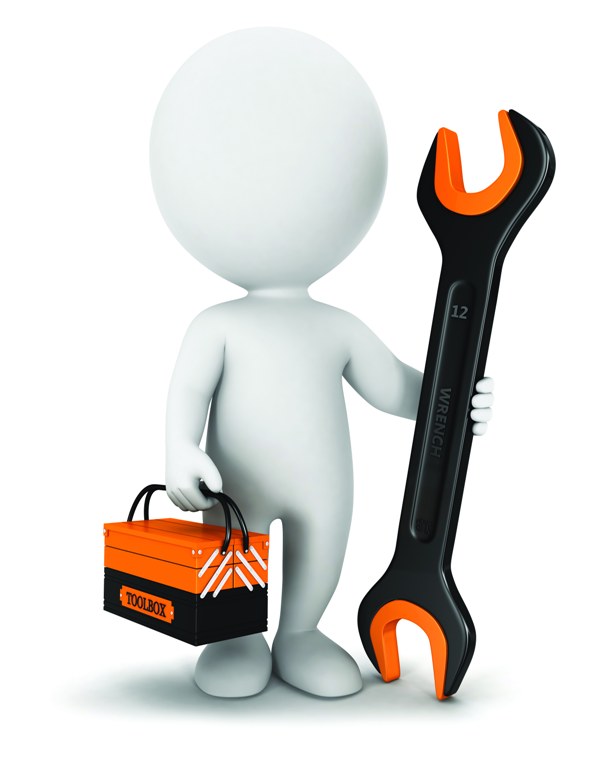 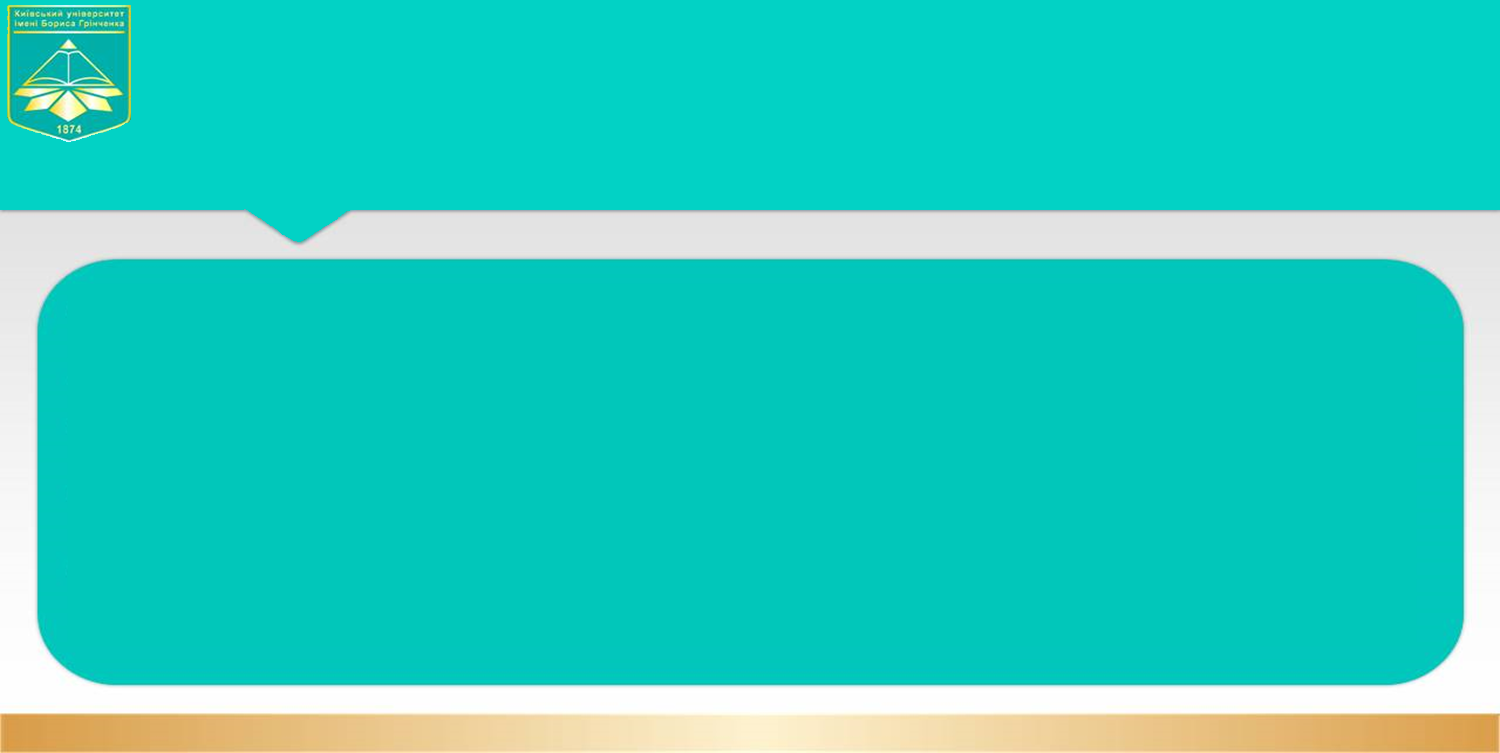 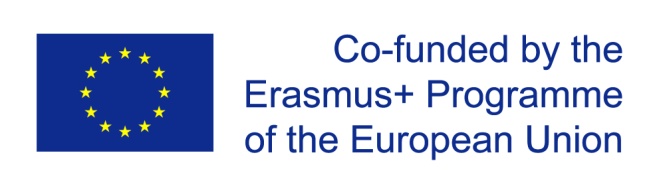 Оцінювання якості вищої освіти
На першому етапі, згідно з методологічним гідом координатора, оцінювання відбувається мобілізація учасників процесу в закладі для здійснення самооцінки.
Завданнями цього етапу є:
визначити підрозділ закладу для проведення оцінювання; 
обрати та представити підхід до управління якістю в оцінюваному підрозділі закладу; 
надати основну інформацію та критичну самооцінку (аналіз SWOT і план дій з поліпшення якості) навчальної програми за участю всіх зацікавлених сторін.
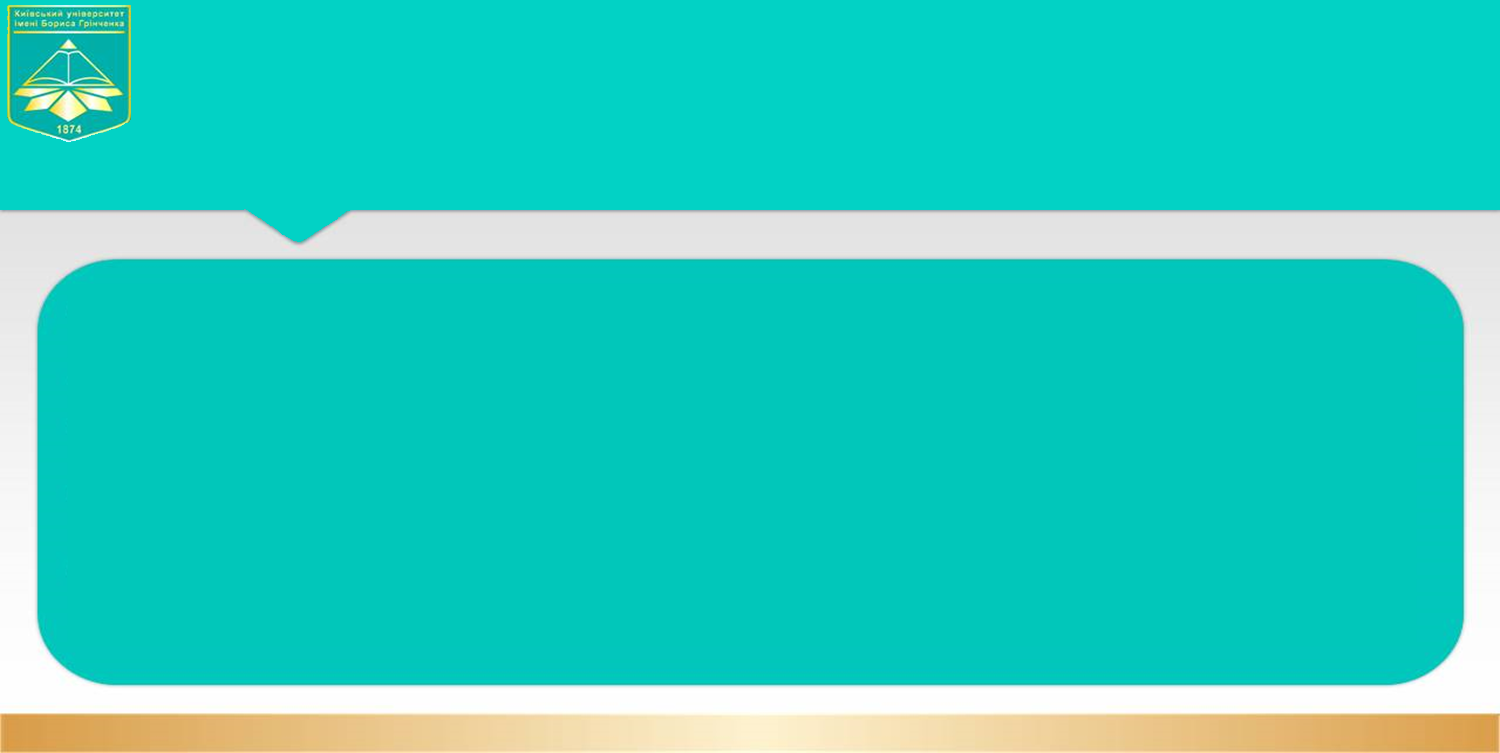 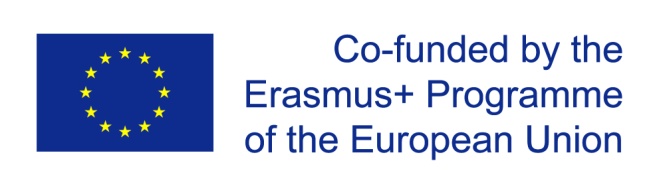 Оцінювання якості вищої освіти
На другому етапі відбувається зовнішнє оцінювання, під час якого експерти аналізують звіт із самооцінки, відвідують заклади та зустрічаються з учасниками процесу самооцінки. Експерти розробляють спочатку попередній звіт для університетського керівництва, а потім кінцевий звіт із позицією адміністрації, який передається до Агентства і публікується на його сайті. 

Завданнями другої фази є: 
затвердити діагностику в звіті самооцінки; 
надати можливість обговорення конкретних практик та обміну досвідом; – розглянути більш широку перспективу; 
розробити певні рекомендації. 
	Члени комітету експертів використовують методологічний гід та методичні матеріали щодо стану вищої освіти в Громадах Валлонії та Брюсселя у процесі роботи.
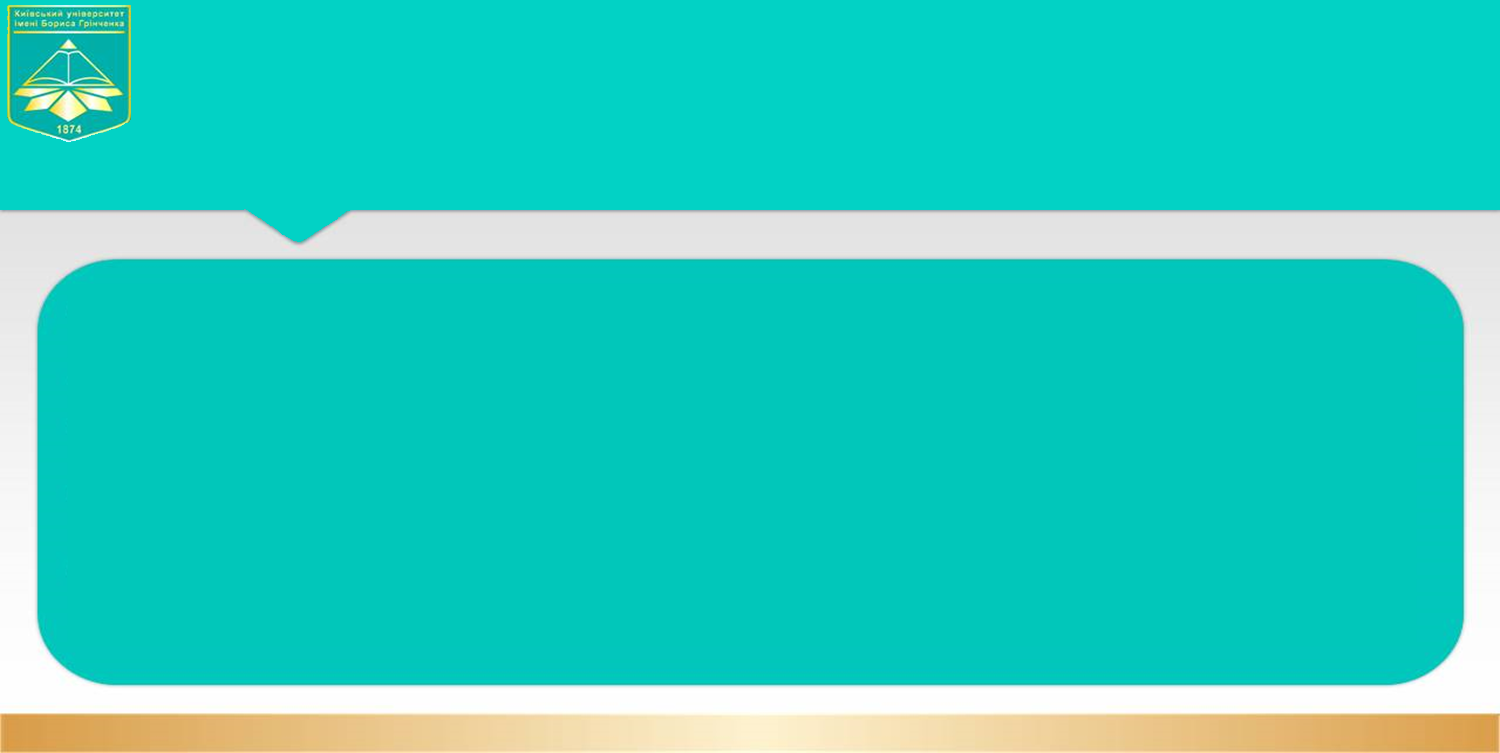 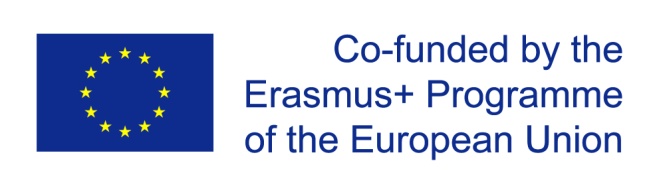 Оцінювання якості вищої освіти
На третьому етапі адміністрація вищого навчального закладу організує моніторинг процесу оцінювання. 

Через шість місяців після публікації кінцевих звітів для кожної програми на сайті Агентства, кожен заклад зобов’язаний надати Агентству календар і план моніторингу виконання рекомендацій комітету експертів. Зі свого боку Агентство публікує повний аналіз якості програм на своєму сайті.
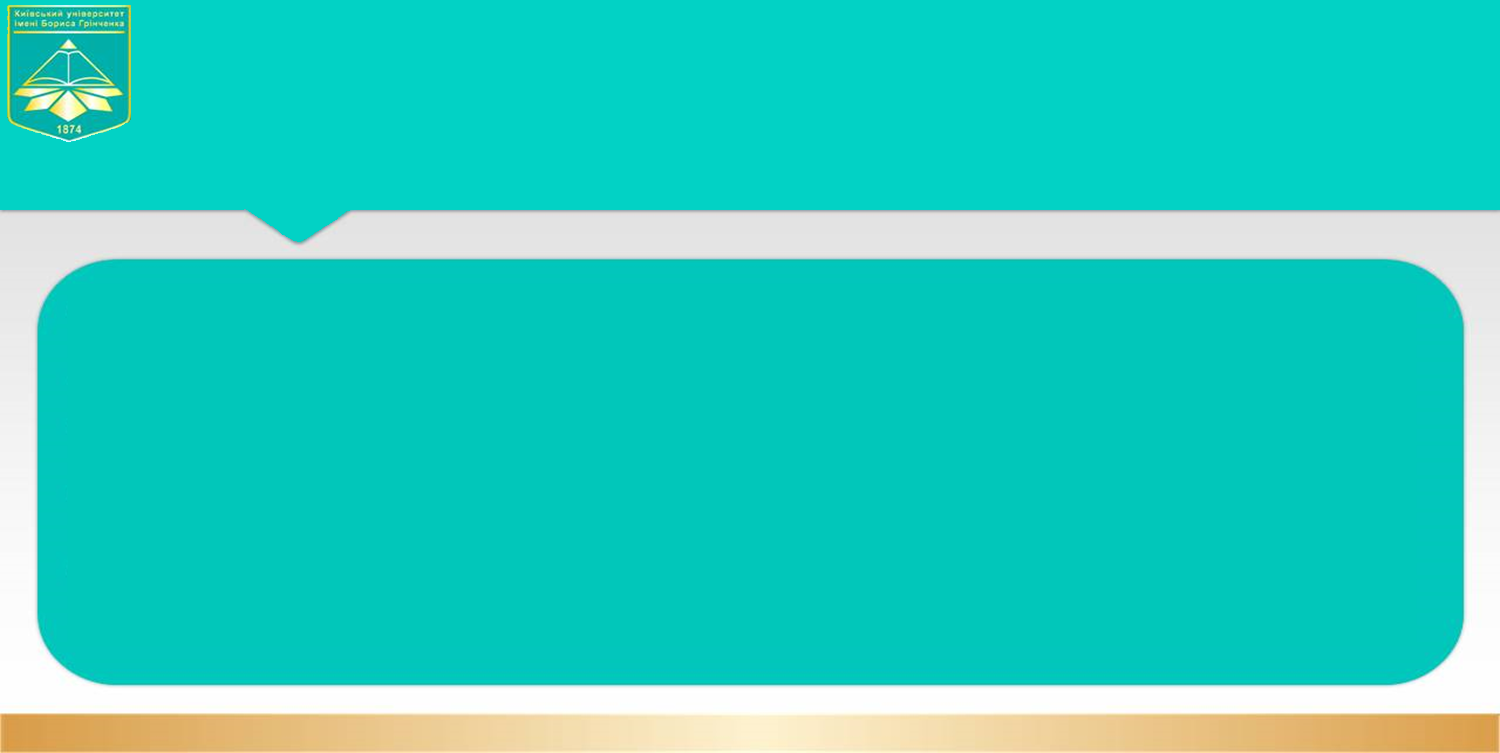 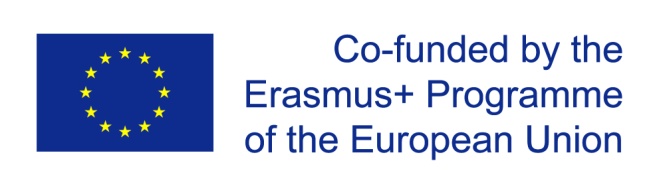 Оцінювання якості вищої освіти
Ефективне забезпечення якості освіти у Бельгії уможливлено:
чіткими, зрозумілими і взаємоузгодженими законодавчими нормами;
організаційними механізмами, спрямованими на ефективну взаємодію між державою та ЗВО.
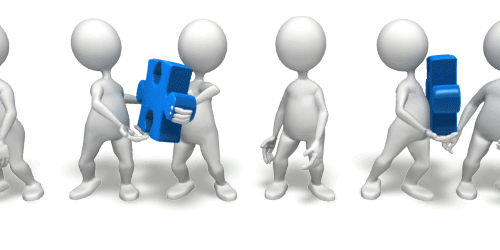 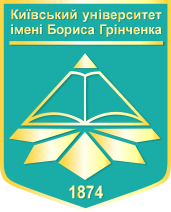 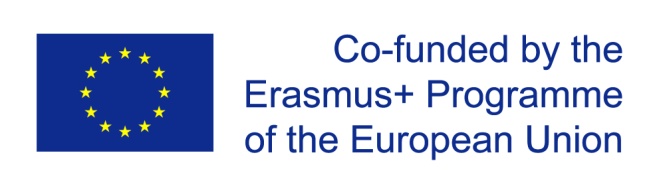 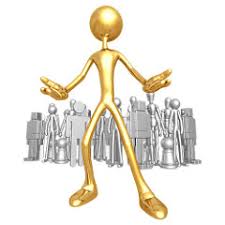 Дякую за увагу!!!
Зміст лекції відображає виключно думку авторів, Виконавче агентство з питань освіти, аудіовізуальних засобів і культури (ЕАСЕА) та Європейська Комісія в сфері (вищої) освіти не несуть відповідальності за використання інформації, що міститься в ньому.
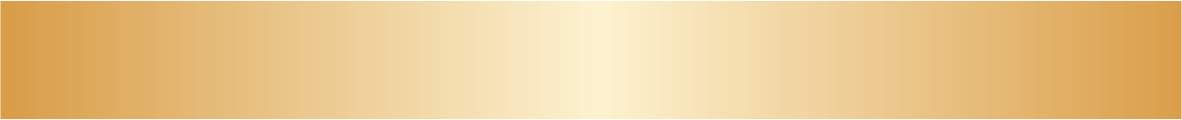